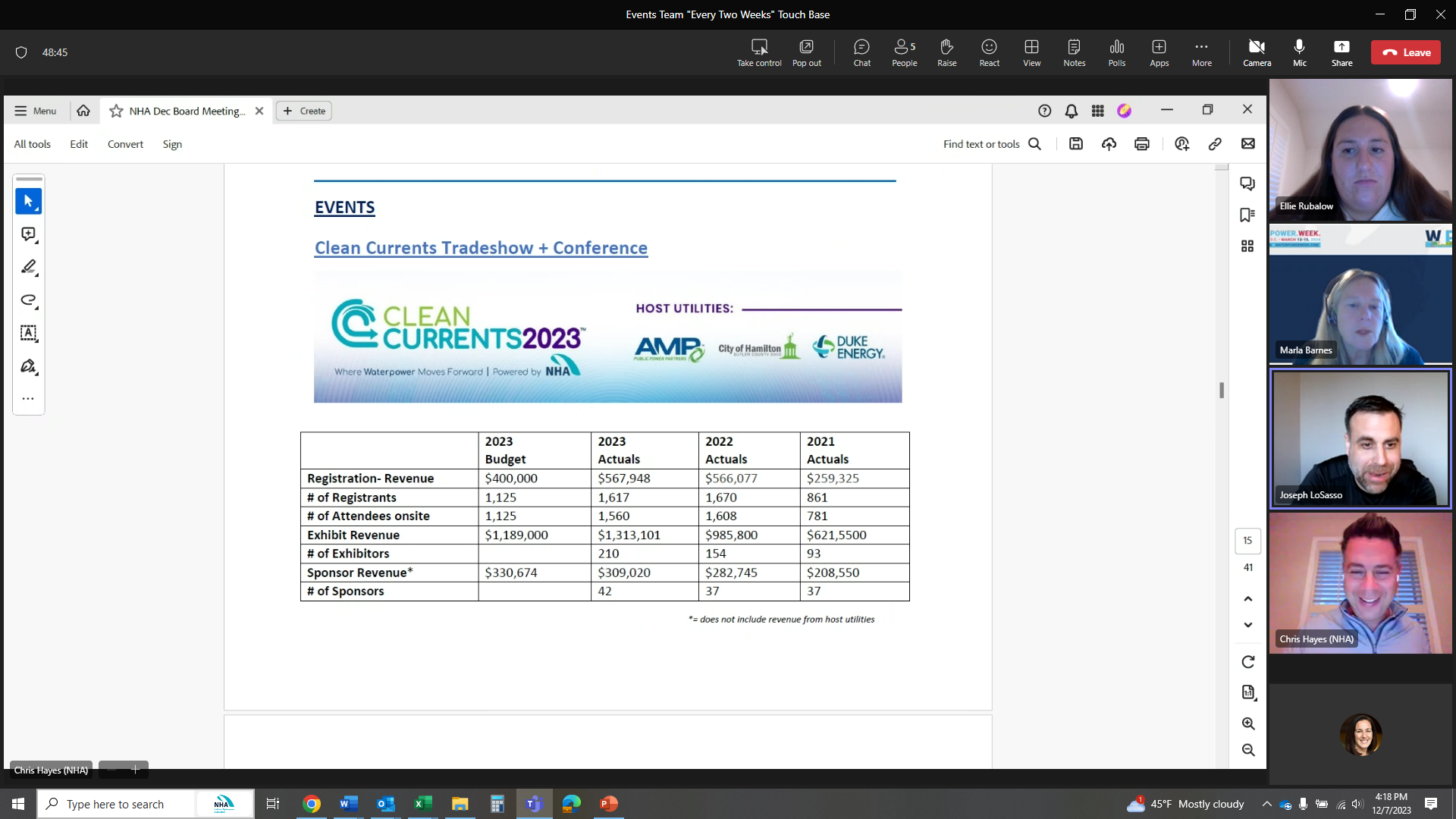 Clean Currents Revenues and Expenses, by year
Clean Currents Net Revenue, by Year
Clean Currents Exhibitors, by Year
220
210
Additional Revenue Growth Opportunities at Clean Currents in ‘24